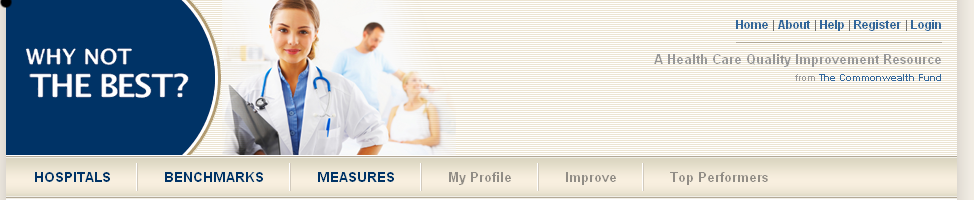 Why Not The Best:The Commonwealth Fund Benchmarking Website to Track and Facilitate Performance Improvement
Academy Health Webinar
January 17th 2013
1
Anne-Marie J. Audet, M.D., Sc.M., S.M.
Learning Objectives
Overview of WNTB.org, one of six national quality reporting and benchmarking sites.

Whose quality is reported.

What measures of quality are reported.

Sources of data.

Analytic Strategies.
2
WhyNotTheBest.org
WNTB addresses a health system reform strategy: public reporting of performance data to raise benchmarks and achieve high-quality, efficient care.  
	
	WNTB was created to fill a unique niche:

Provide healthcare leaders with easily accessible standardized public data on organization-level performance :
How are we doing over time?
How are we doing compared to the benchmark, to others like us?

Provider Resource.  Most performance reporting sites target consumers; WNTB is designed  for healthcare providers and leaders to stimulate and support their quality improvement  strategies.

Transparent and aligned with national standards.  Compared to numerous ranking and scoring sites
Measure methodologies are  transparent and in public domain
Site provide resources for improvement
3
Who Uses WhyNotTheBest.org?
Audiences: Chief Executive Officers, Chief Medical and Quality Officers, Chiefs of Nursing, Chief Information Officers; Data Analytic Experts, private-sector performance assessment groups, business coalitions.

Tool used to prepare reports for hospital boards, train staff in process improvement,  compare quality across markets or regions, track progress.

Recommended as one of top hospital profiling sites by Wall Street Journal and featured in health blogs: ABC News, WSJ, and US News and World Report.

Included as resource for HHS Value Exchange Networks.


Partnerships with 15 states in reporting hospital quality indicators, patient safety indicators, prevention quality indicators.
4
What’s Unique About WNTB?
Scope of Measures, Benchmarks, and Flexibility in Generating Reports
Hospital quality: 30 Hospital Quality Alliance measures  
Patient experiences: 10 measures from the Hospital Consumer Assessment of Healthcare Providers and Systems (HCAHPS) 
All-payer data from 15 states: AHRQ Patient Safety Indicators, Prevention Quality Indicators, and Inpatient Quality Indicators 
Rates of health information technology adoption: AHA survey
Population health and utilization/costs: Institute of Medicine

Providers Profiled
Over 5,375 hospitals
Over 400 multi-hospital systems

Geographic visualization of performance 
Interactive maps of national, state, county, and HRR-level performance
Map overlays of delivery system reform – PCMHs, CVEs, Beacons



Improvement Resources and Wide Range of Benchmarking Capabilities
65 Health care delivery improvement tools  
57 Case studies
5
WhyNotTheBest.org
What Does it Include?
6
Resources
www.commonwealthfund.org
www.Whynotthebest.org
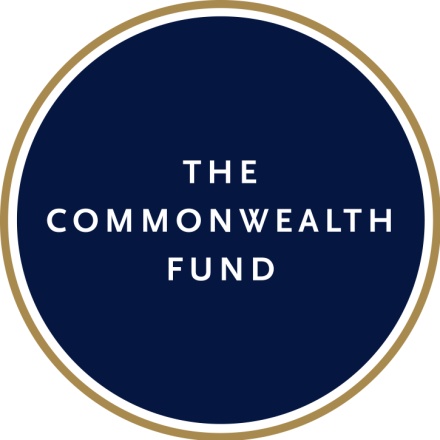 7